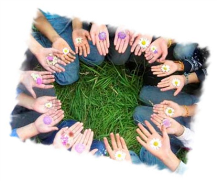 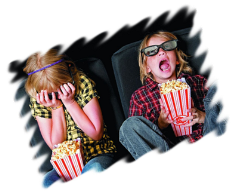 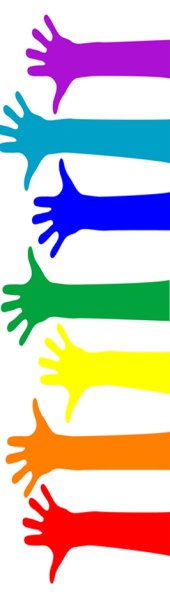 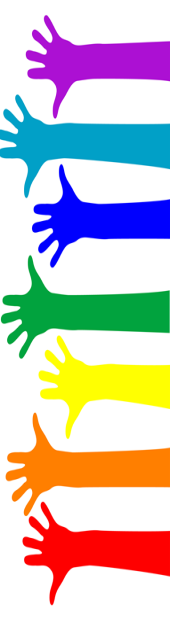 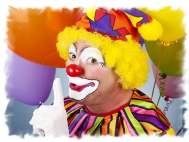 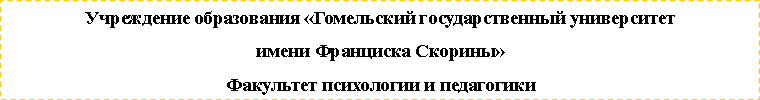 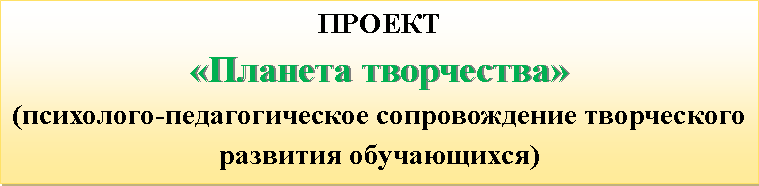 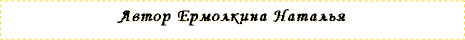 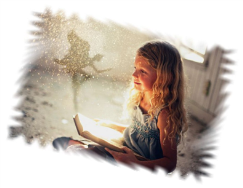 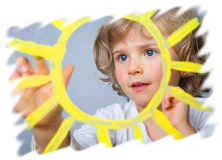 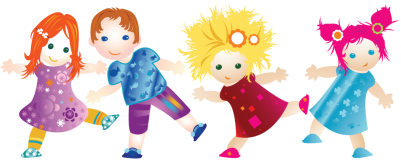 Цели проекта
Стратегическая цель
Воспитательная цель
Развивающая цель
Стратегическая цель – создание культурно-развивающей среды и системы  социально-психологической поддержки  творческого потенциала детей, развития их способностей и талантов, создание благоприятных условий для их самореализации, профессионального самоопределения в соответствии со способностями через оптимальную структуру школьного  образования.
Воспитательная цель – развитие личностных качеств, способствующих развитию высоких адаптивных возможностей на фоне высоконравственных убеждений. 
Развивающая цель – развитие способности детей к включению в любую духовно-практическую деятельность в зависимости от реальных потребностей региона, страны и самой личности.
ЗАДАЧИ ПРОЕКТА
«Существуют два способа быть творческим. Можно петь и танцевать. Или, можно создать среду, в которой певцы и танцоры будут процветать»
Уоррен Беннис
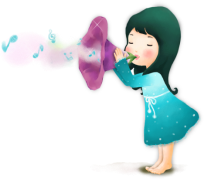 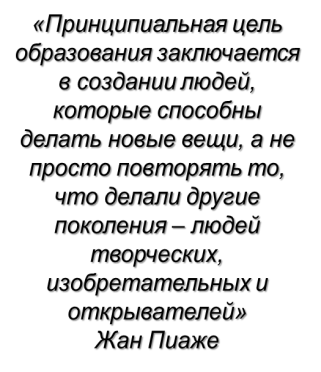 ПРИНЦИПЫ РАЗВИТИЯ ТВОРЧЕСКОГО ПОТЕНЦИАЛА
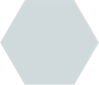 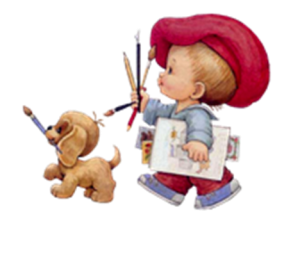 КОНТУРЫ ДЕЯТЕЛЬНОСТИ СОЦИАЛЬНОГО ПЕДАГОГА ПО РАЗВИТИЮ ТВОРЧЕСКОГО ПОТЕНЦИАЛА
В основе проекта «Планета творчества» положены контуры деятельности социального педагога  и многомерная культурно-развивающая среда, в котором происходит становление зрелой личности.
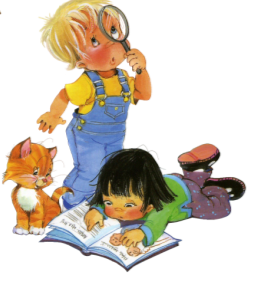 ПРЕСС-ЦЕНТР
Для развития творческого потенциала выбраны арт-терапевтические методы, в основе которых лежит путь к самопознанию и просветлению, работу над созданием стенгазеты, а также волонтерскую деятельность. Целью этих методов работы является развитие воображения,  творчества, успешная социализация и, как фундамента – развитие креативности.
НАПРАВЛЕНИЯ ДЕЯТЕЛЬНОСТИ
СКАЗКОТЕРАПИЯ
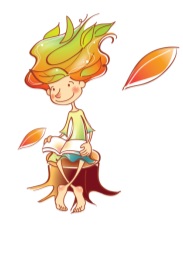 КИНОТЕРАПИЯ
ТРЕНИНГИ
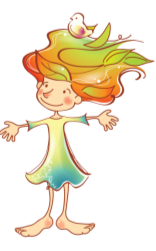 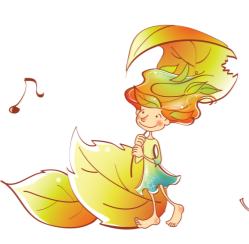 ВОЛОНТЕРСТВО
УСЛОВИЯ РЕАЛИЗАЦИИ ПРОЕКТА
Часы, свободные от учебных занятий, должны быть заполнены разумно и интересно. Очень важно увлечь детей интересным делом, дать выход энергии, развить познавательные, творческие силы, способности, расширить кругозор и сферу общения. А для того, чтобы удовлетворить интерес и желание каждого ученика, нужно предложить разные виды деятельности, чтобы каждый ребенок выбирал то, что ему по душе.
ПРЕСС-ЦЕНТР
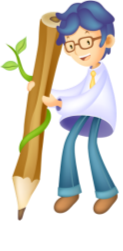 МАСТЕРСКИЕ САМОПОЗНАНИЯ И ТВОРЧЕСТВА
ЦЕНТР 
«ART-ИДЕЯ»
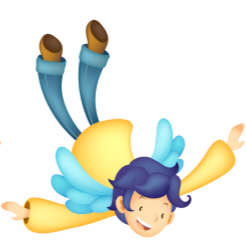 СЕМЕЙНЫЙ КИНОКЛУБ «КИНО-ЧЕРДАЧОК»
ЦЕНТР «ЧЕЛОВЕК ПО ИМЕНИ ВОЛОНТЕР»
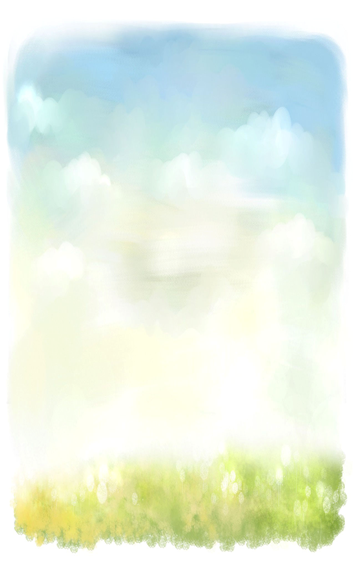 Планета наша всем открыта 
Рады мы всегда гостям!
Здесь найдется всем занятье
Взрослым, детям, малышам!
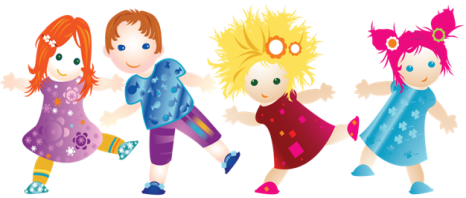